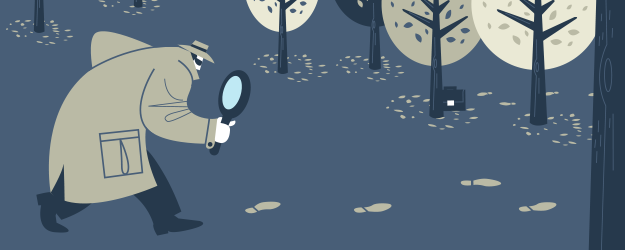 La patología escondida
Hospital General de Albacete.
Sara Piqueras Sánchez (Residente Nefrología).
  Carlos Campayo Escolano (Residente Medicina Interna).
   María Luisa Illescas Fernández-Bermejo (F.E.A Nefrología).
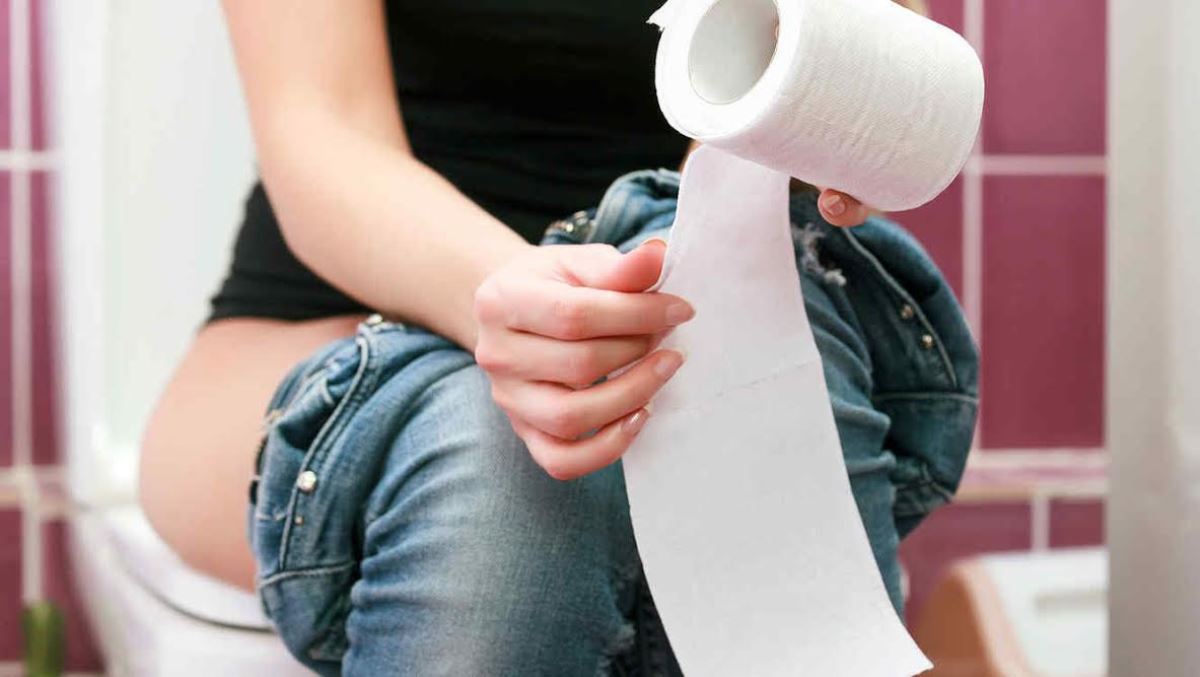 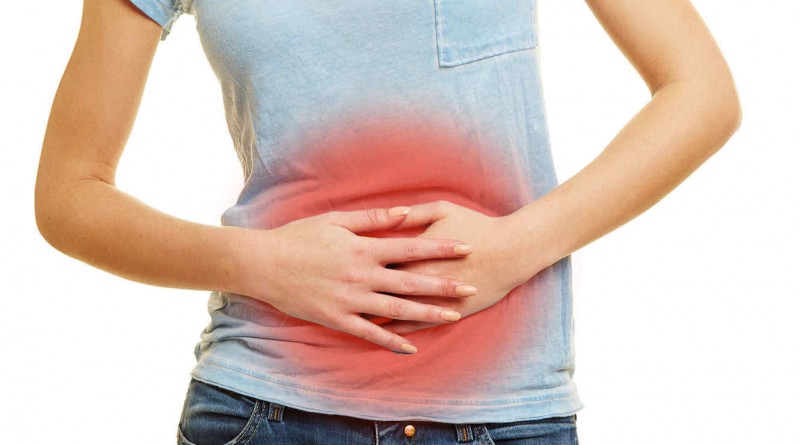 Mujer de 29 años con diarrea y dolor abdominal
[Speaker Notes: Oct/18]
Enfermedad actual
Acude con regular estado general. Contaba deposiciones blandas sin productos patológicos en los últimos 4 días. Asociaba dolor abdominal cólico difuso de 48 horas de evolución. No náuseas, ni vómitos. No control de temperatura en domicilio.
Enfermedad actual
Acude con regular estado general. Contaba deposiciones blandas sin productos patológicos en los últimos 4 días. Asociaba dolor abdominal cólico difuso de 48 horas de evolución. No náuseas, ni vómitos. No control de temperatura en domicilio. 

Aparición de lesiones nodulares en piernas el día anterior. 
      Lesiones similares tiempo atrás con toma de antibiótico.
Enfermedad actual
Acude con regular estado general. Contaba deposiciones blandas sin productos patológicos en los últimos 4 días. Asociaba dolor abdominal cólico difuso de 48 horas de evolución. No náuseas, ni vómitos. No control de temperatura en domicilio. 

Aparición de lesiones nodulares en piernas el día anterior. 
      Lesiones similares tiempo atrás con toma de antibiótico.
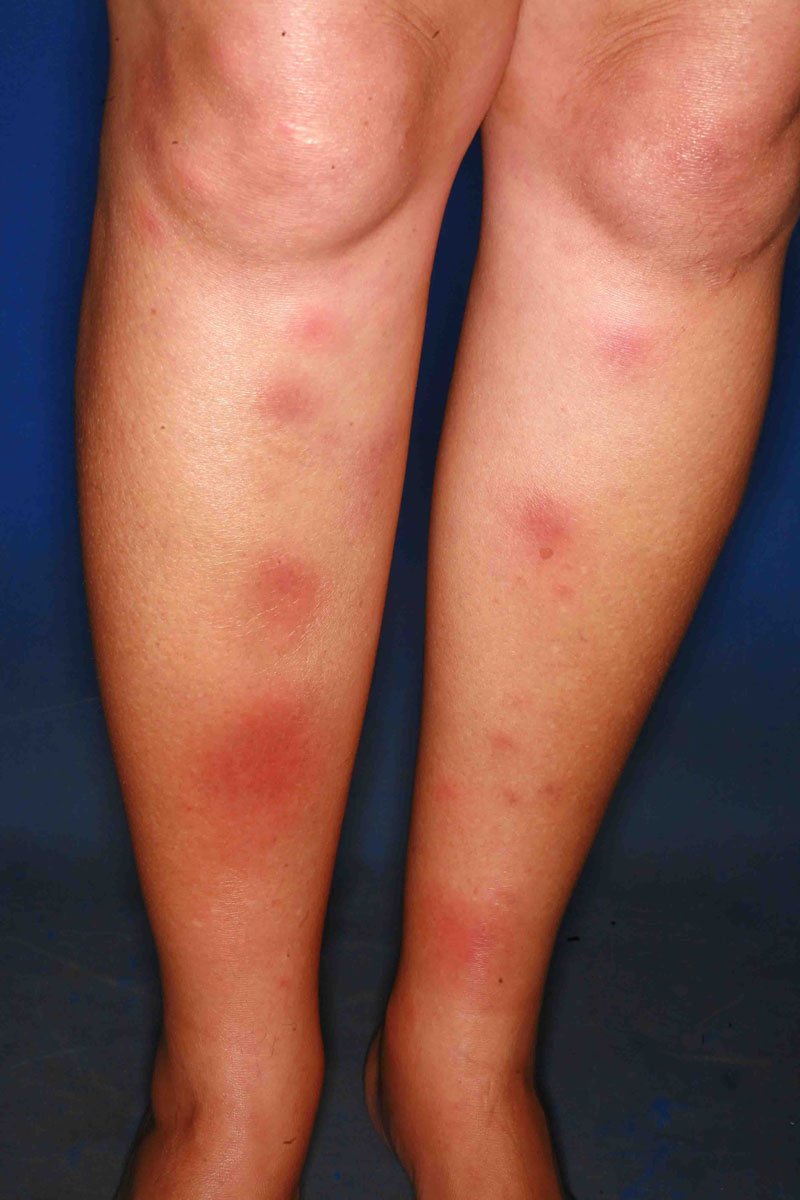 Enfermedad actual
Acude con regular estado general. Contaba deposiciones blandas sin productos patológicos en los últimos 4 días. Asociaba dolor abdominal cólico difuso de 48 horas de evolución. No náuseas, ni vómitos. No control de temperatura en domicilio. 

Aparición de lesiones nodulares en piernas el día anterior. 
      Lesiones similares tiempo atrás con toma de antibiótico. 

En los últimos 10 días presenta lesiones vulvares atribuidas a herpes genital. Tratadas con Famciclovir sin mejoría.
Mujer de 29 años con diarrea, dolor abdominal y lesiones dérmicas
No RAMc.

Síndrome nefrótico por GN Cambios mínimos. Debut a los 2 años. Varias recidivas, comportamiento de cortico y anticalcineurínico-dependiente. Ha llevado diversos inmunosupresores. Función renal normal. 

Sept/17 vista en Digestivo por diarrea de 10 deposiciones diarias de un mes de evolución. Remitió tras Ciprofloxacino y probióticos. Coprocultivo, parásitos y toxina de C.Difficile negativos. Reactantes de fase aguda ligeramente aumentados y niveles de calprotectina límite. Tras haberse resuelto el episodio perdió seguimiento.

Vulvovaginitis purulenta en Abr/18 por Ureaplasma urealyticum.

Tratamiento: Tacrolimus 1-1.5mg a días alternativos (intento de retirada desde Agost/18), Omeprazol, Ciclos de Rituximab (última dosis Jul/18).

Sin antecedentes familiares.
Antecedentes personales
Mujer de 29 años con diarrea, dolor abdominal y lesiones dérmicas
No RAMc.

Síndrome nefrótico por GN Cambios mínimos. Debut a los 2 años. Varias recidivas, comportamiento de cortico y anticalcineurínico-dependiente. Ha llevado diversos inmunosupresores. Función renal normal. 

Sept/17 vista en Digestivo por diarrea de 10 deposiciones diarias de un mes de evolución. Remitió tras Ciprofloxacino y probióticos. Coprocultivo, parásitos y toxina de C.Difficile negativos. Reactantes de fase aguda ligeramente aumentados y niveles de calprotectina límite. Tras haberse resuelto el episodio perdió seguimiento.

Vulvovaginitis purulenta en Abr/18 por Ureaplasma urealyticum.

Tratamiento: Tacrolimus 1-1.5mg a días alternativos (intento de retirada desde Agost/18), Omeprazol, Ciclos de Rituximab (última dosis Jul/18).

Sin antecedentes familiares.
Antecedentes personales
En Urgencias
Inicialmente precisa sueroterapia intravenosa por hipotensión (TA 85/55) y vitamina K por alteración de la coagulación (ACTP 37, INR 2.07, TPTA 40.7). 
Ecografía abdominal: anodina. 
Se inicia Piperacilina-Tazobactam por sospecha de sepsis de origen abdominal.
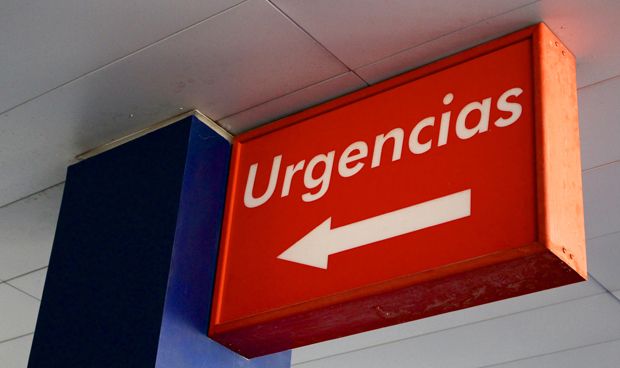 Durante el ingreso…
Durante el ingreso…
Se mantiene antibioterapia iniciada
Durante el ingreso…
Se mantiene antibioterapia iniciada
Durante el ingreso…
A pesar de antibioterapia de amplio espectro, 48 horas después
Durante el ingreso…
A pesar de antibioterapia de amplio espectro, 48 horas después
Durante el ingreso…
A pesar de antibioterapia de amplio espectro, 48 horas después
La patología escondida
La patología escondida
La patología escondida
La patología escondida
La patología escondida
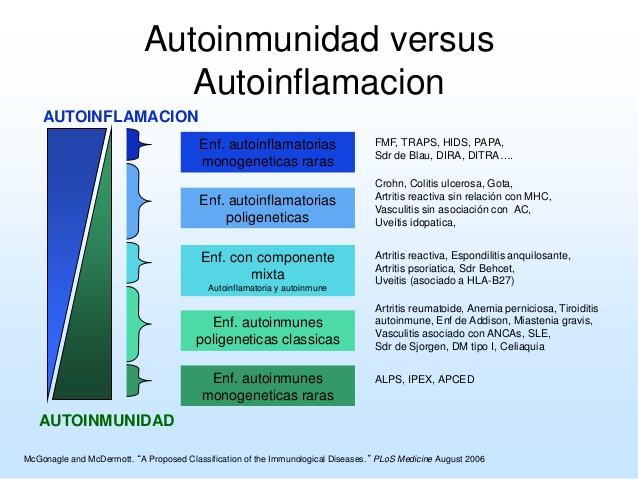 Completando el estudio
ANA, antiDNA, ENAs, anticardiolipina IgG e IgM, ANCAs.
Mantoux y Quantiferon.
Serologías (VEB, VVZ, Mycoplasma Pneumoniae, Treponema Pallidum, VHB, VHC, VIH) (VHS*)
Carga CMV.
Coprocultivo, parásitos y toxina C.Difficile.
Negativo.
Completando el estudio
Ciego deformado, colon derecho y colon transverso con mucosa hiperemica y múltiples úlceras, irregulares, algunas lineales y serpiginosas cubiertas de fibrina, que le da un aspecto "en empedrado“ con  mucosa interlesional de aspecto normal. No afectación ileal. 

En probable relación con Enfermedad de Crohn colónico.
[Speaker Notes: 30% de los Crohn afecta al colon, 30% ileon (normalmente el terminal), 40% ileocólico]
Completando el estudio
Presencia de infiltrado inflamatorio agudo (polimorfonucleares), imagénes de criptitis y microabscesos crípticos. Afectación transmural crónica (linfocitos) en algunas zonas. No distorsión de arquitectura tisular. 


Hallazgos inespecíficos pero compatibles con enfermedad inflamatoria intestinal.
[Speaker Notes: La alteración celular característica de la EB es el incremento de migración de los neutrófilos, células predominantes en las lesiones iniciales. El principal hallazgo microscópico de las lesiones activas de la EB es una vasculitis oclusiva mediada por mecanismos inmunes. El infiltrado perivascular revela infiltrados de linfocitos T, CD4+ y CD8+ y células HLA-DR (9).  

https://image.slidesharecdn.com/enfermedadinflamatoriaintestinal-100726221934-phpapp01/95/enfermedad-inflamatoria-intestinal-39-728.jpg?cb=1280182952]
Completando el estudio
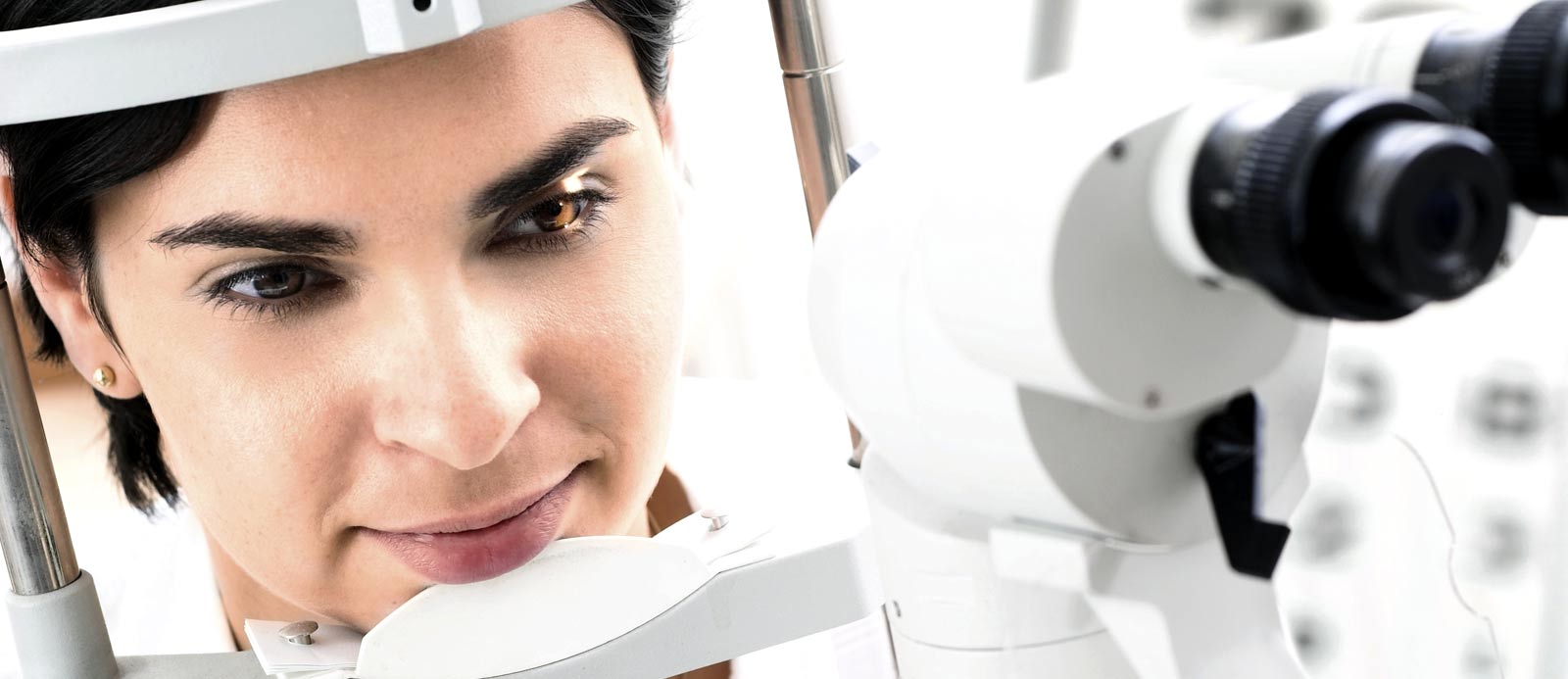 Completando el estudio
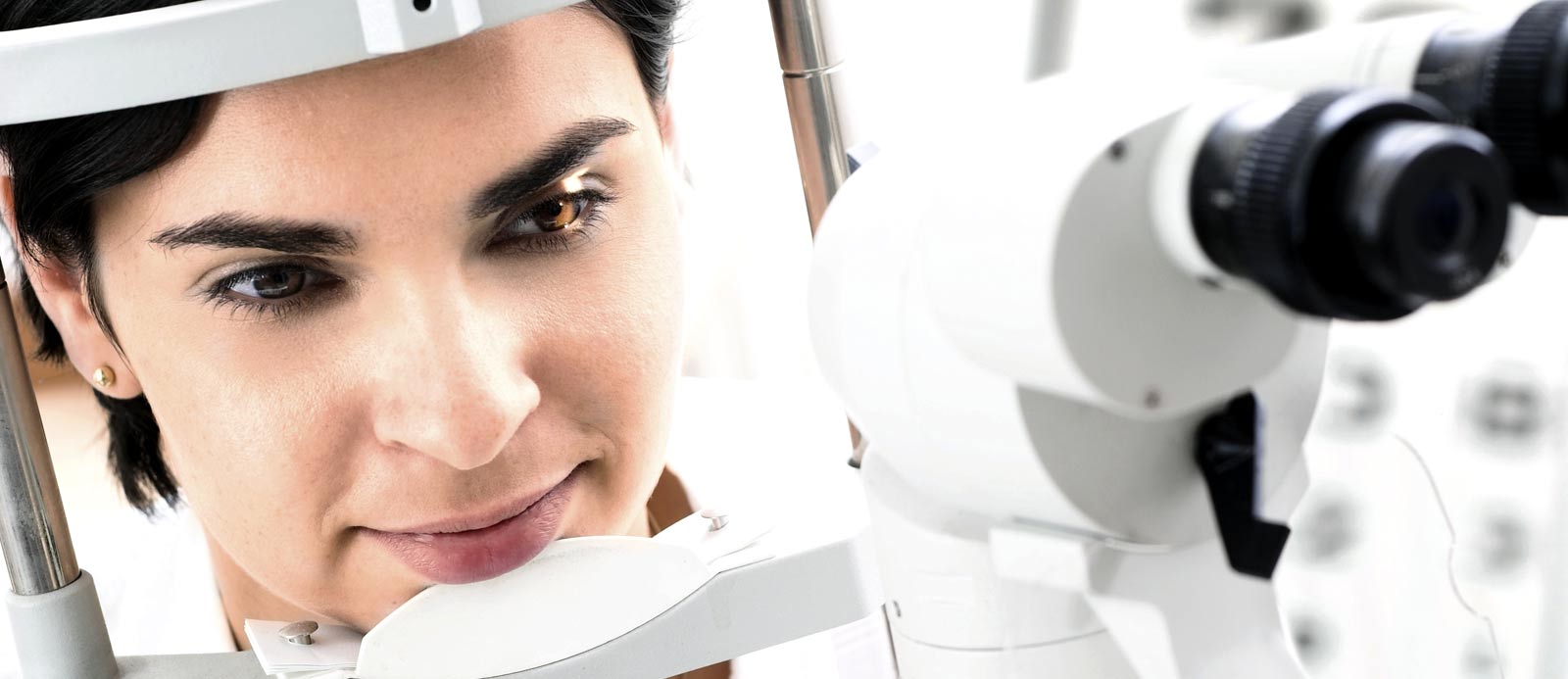 Miopía. 
No otros hallazgos.
Completando el estudio
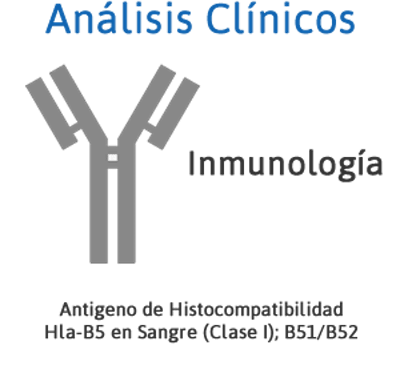 Completando el estudio
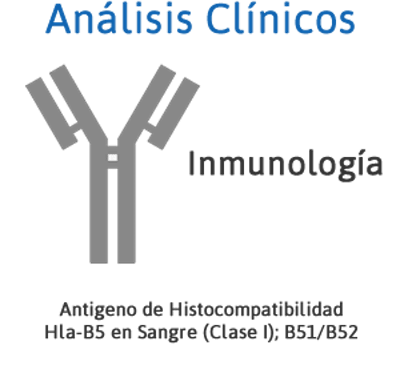 Negativo.
Completando el estudio
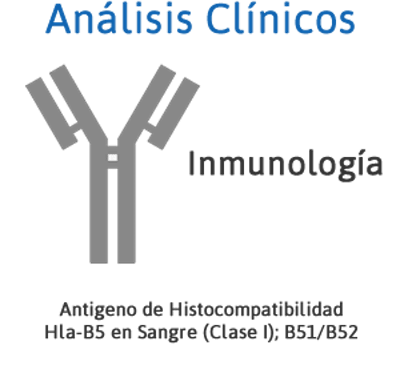 Negativo.
HLA-B27.
[Speaker Notes: Aproximadamente el 8% de los europeos caucásicos son HLA B27 positivos y más del 90% de los pacientes con EA portan el HLA B27. Entre el 25-78% de los pacientes con EII y EA son HLA B27 positivos. http://www.svreumatologia.com/wp-content/uploads/2013/10/Cap-27-Enfermedad-Inflamatoria-Intestinal.pdf

La frecuencia de HLA-B27 en EIIC no es superior a la de la población general, mientras que en EA se sitúa entre el 75 y el 95%. Sin embargo, entre los pacientes con EIIC que desarrollan o asocian espondiloartritis la frecuencia se sitúa entre el 25 y el 78%; en España es el 40%. Estos datos indican que en la inflamación intestinal, como la que se encuentra en la EIIC, HLA-B27 parece tener menor relevancia que en EA. http://www.reumatologiaclinica.org/es/en-genesis-el-intestino-patogenia/articulo/13108159/]
La patología escondida
[Speaker Notes: Lee et al., Comparando los hallazgos de colonoscopia de 115 pacientes con BD intestinal y 135 con CD, han propuesto criterios diagnósticos [44]. La forma redonda, menos números (≤ 5), la distribución focal, el borde discreto, la penetración profunda, la localización ileocecal y la ausencia de apariencia aftosa y de adoquines pueden sugerir ulceraciones típicas de la BD intestinal
Las manifestaciones oculares de la EII son poco frecuentes, apareciendo en menos del 10% de los casos.
La edad de presentación de estas alteraciones puede ser variable, aunque suele ser más frecuentes en adultos jóvenes, principalmente mujeres.
El tipo de EII también condiciona la probabilidad de presentar alguna alteración oftalmológica, siendo éstas más frecuentes en la CU. Sin embargo, la EC, sobre todo cuando afecta el colon o la presencia de complicaciones en la zona perianal, es la que juega un papel determinante en la aparición de uveítis y escleritis (alteraciones oftalmológicas más importantes).

En cuanto a la afectación ocular, el 61,5% de los pacientes tenían afectación.


Se encuentran hasta en el 50% de los pacientes con EB, siendo el más frecuente el dolor abdominal, seguido de náuseas, vómitos, diarrea (acompañada o no de restos de sangre), melenas, y estreñimien-to. El hallazgo más característico son las ulceraciones de la mucosa intestinal, que pueden aparecer a lo largo de todo el tracto digestivo. Las úlceras se localizan preferentemente en el ileon (75%), aunque también aparecen en el ciego (42%), colon transverso (13%), colon ascendente (13%), colon descendente (7%), sigma (5%) y recto (3%) (14,15,16) . Estas lesiones, pueden ser fuente de confusión con la enfermedad de Crohn.


Crohn vulvar https://en.wikipedia.org/wiki/Vulvar_Crohn%27s_disease. Crohn’s disease (CD) of the vulva is a rare extra intestinal condition
Ulceración; puede variar en números, tamaño y profundidad de paciente a paciente. Sin embargo, las úlceras lineales que se extienden hasta la ingle son típicas de los CD genitales. Las úlceras vulvar estaban presentes en aproximadamente el 40% de los pacientes. [1] Lesiones hipertróficas; Puede afectar a todos los labios o localizarse. Las lesiones hipertróficas no son inflamatorias y no hay síntomas funcionales y el problema principal parece ser su aspecto desagradable. Su exposición ha sido reportada en aproximadamente el 24% de los pacientes con CD vulvar. [1]


La calprotectina fecal es una proteína procedente de los leucocitos (glóbulos blancos) que aparece en la mucosa intestinal cuando existe inflamación y que puede ser detectada en las heces.]
La patología escondida
E.Behçet
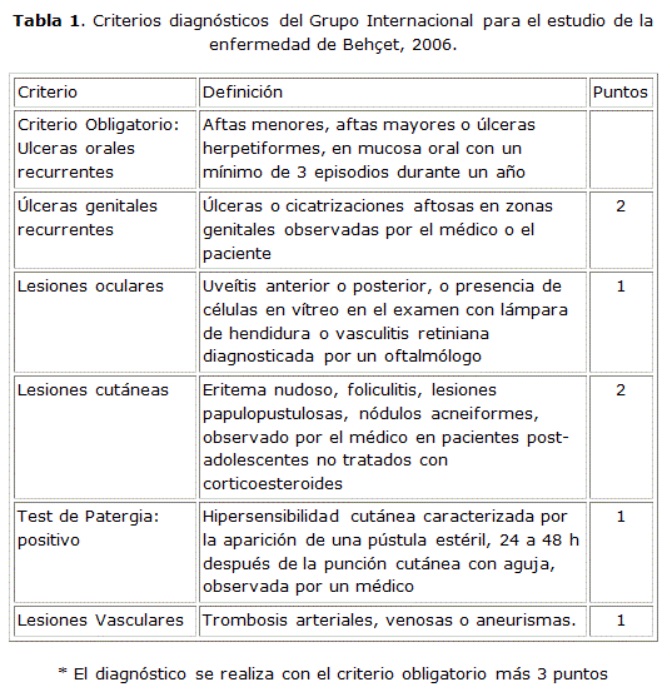 [Speaker Notes: For the ICBD, ocular lesions, oral aphthosis and genital aphthosis are each assigned 2 points, while skin lesions, central nervous system involvement and vascular manifestations 1 point each. The pathergy test, when used, was assigned 1 point. A patient scoring ≥4 points is classified as having BD.]
[Speaker Notes: https://www.wjgnet.com/2150-5330/full/v5/i3/228.htm
Aunque se han propuesto biomarcadores. In conclusion, for both diseases, clinical diagnosis is not supported by specific serum markers.]
Alta
Prednisona 50mg/día
Disminución de reactantes de fase aguda y leucocitos. 
Mejoría de las lesiones cutáneas y vulvares. 
Desaparición de febrícula y diarrea.
[Speaker Notes: Ha mantenido función renal normal sin proteinuria.]
Conclusiones
Una enfermedad autoinflamatoria puede presentarse de manera larvada a causa de la terapia inmunosupresora para el tratamiento de otra patología. 

Remarcando la importancia de completar la historia y saber interpretar los parámetros que marcan inflamación (calprotectina, PCR, leucocitos, fiebre...) para sospechar y poder llegar al diagnóstico de este tipo de patologías.

Nos plantean no sólo retos diagnósticos, sino también terapéuticos requiriendo un abordaje multidisciplinar.
[Speaker Notes: Este caso nos muestra como 

There were 45 cases of CD and 38 cases of UC represented. The most common indication for kidney biopsy was acute or chronic kidney failure (63% [52 of 83]) and nephrotic-range proteinuria (16% [13 of 83]). IgA nephropathy was the most common diagnosis (24% [20 of 83]), followed by interstitial nephritis (19% [16 of 83]), arterionephrosclerosis (12% [10 of 83]), acute tubular injury (8% [7 of 83]), proliferative GN (7% [6 of 83]), and minimal-change disease (5% [4 of 83]). When compared, the frequency of IgA nephropathy in IBD was significantly higher than in all other native renal biopsy specimens from the same time period (24% [20 of 83] versus 8% [2734 of 33,630]; P<0.001). Of the 16 cases of interstitial nephritis, 9 (56%) had current or recent past exposure to aminosalicylates, including all cases of granulomatous interstitial nephritis.
https://cjasn.asnjournals.org/content/9/2/265]
Bibliografía consultada
Intestinal Behçet and Crohn’s disease: two sides of the same coin. S Valenti, R Gallizzi, D De Vivo, et al. Ped Rheum. 2017; 15:33.
Enfermedad de Crohn cutánea, perianal y vulvar. E Díez-Recio, ML Alonso-Pacheco, B Zambrano-Centeno, et al. Med Cutan Iber Lat Am. 2007; 35(3):145-148.
The International Criteria for Behçet's Disease (ICBD): a collaborative study of 27 countries on the sensitivity and specificity of the new criteria. J Eur Acad Dermatol Venereol. 2014 Mar; 28(3):338-347. 
Behcet's disease. WC González, J González-Argote, J Hernández-Estévez. Rev Cuba Reumatol. 2014 Sept-Dec; 16 (3).
[Speaker Notes: http://www.scielo.org.pe/scielo.php?script=sci_arttext&pid=S1018-130X2001000200004 
http://scielo.isciii.es/scielo.php?script=sci_arttext&pid=S0212-71992001000800001
https://www.educainflamatoria.com/con-que-frecuencia-pueden-aparecer-las-manifestaciones-oculares
http://www.worldgastroenterology.org/UserFiles/file/guidelines/inflammatory-bowel-disease-spanish-2015.pdf

Calprotectina fecal elevada en Behcet
https://www.ncbi.nlm.nih.gov/pubmed/27642216 
https://www.ncbi.nlm.nih.gov/pubmed/27521492 
https://www.ncbi.nlm.nih.gov/pubmed/28937415


http://scielo.isciii.es/scielo.php?script=sci_arttext&pid=S0212-71992001000800002
http://www.medigraphic.com/pdfs/juarez/ju-2014/ju144g.pdf
http://www.svreumatologia.com/wp-content/uploads/2008/04/Cap-18-Enfermedad-de-Behcet.pdf
https://academic.oup.com/ibdjournal/article-abstract/20/suppl_1/S77/4582566?redirectedFrom=fulltext
https://www.researchgate.net/publication/233841150_Nephrotic_syndrome_after_treatment_of_Crohn%27s_disease_with_mesalamine_Case_report_and_literature_review
http://www.revistanefrologia.com/es-publicacion-nefrologia-articulo-sindrome-nefrotico-por-cambios-minimos-enfermedadde-crohn-X0211699505017837]
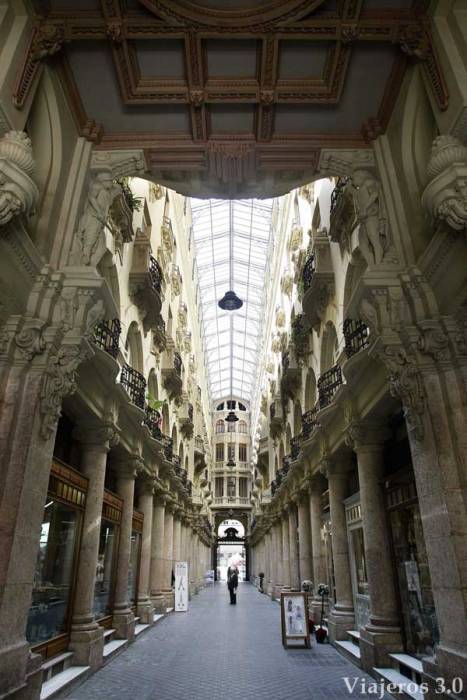 Gracias por su atención